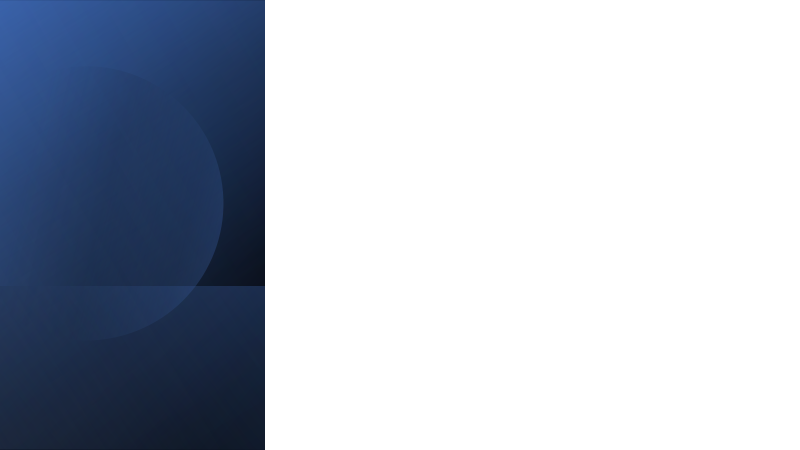 Western Park Sports Pavilion and Pitches

South Cambridgeshire
District Council
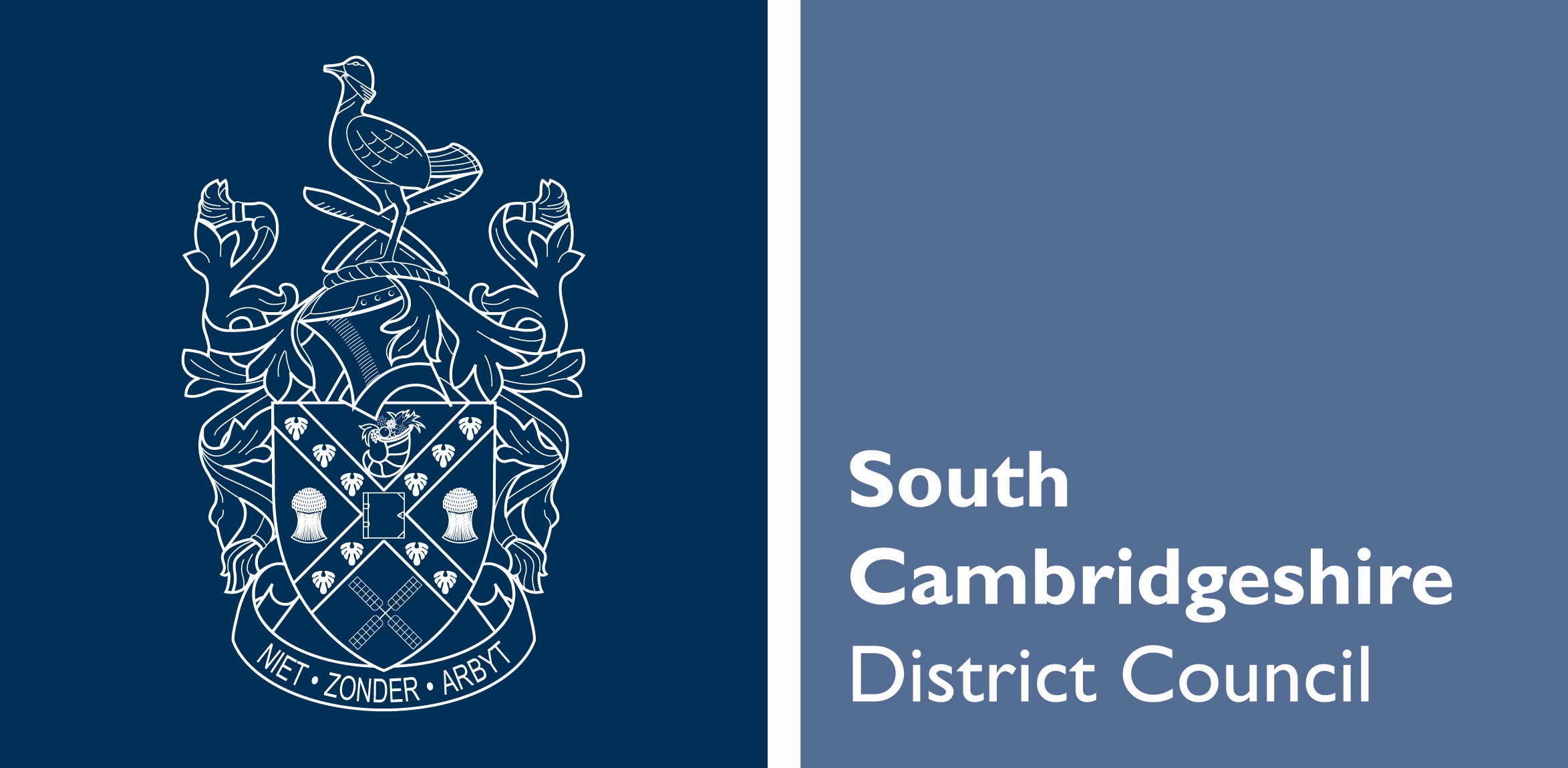 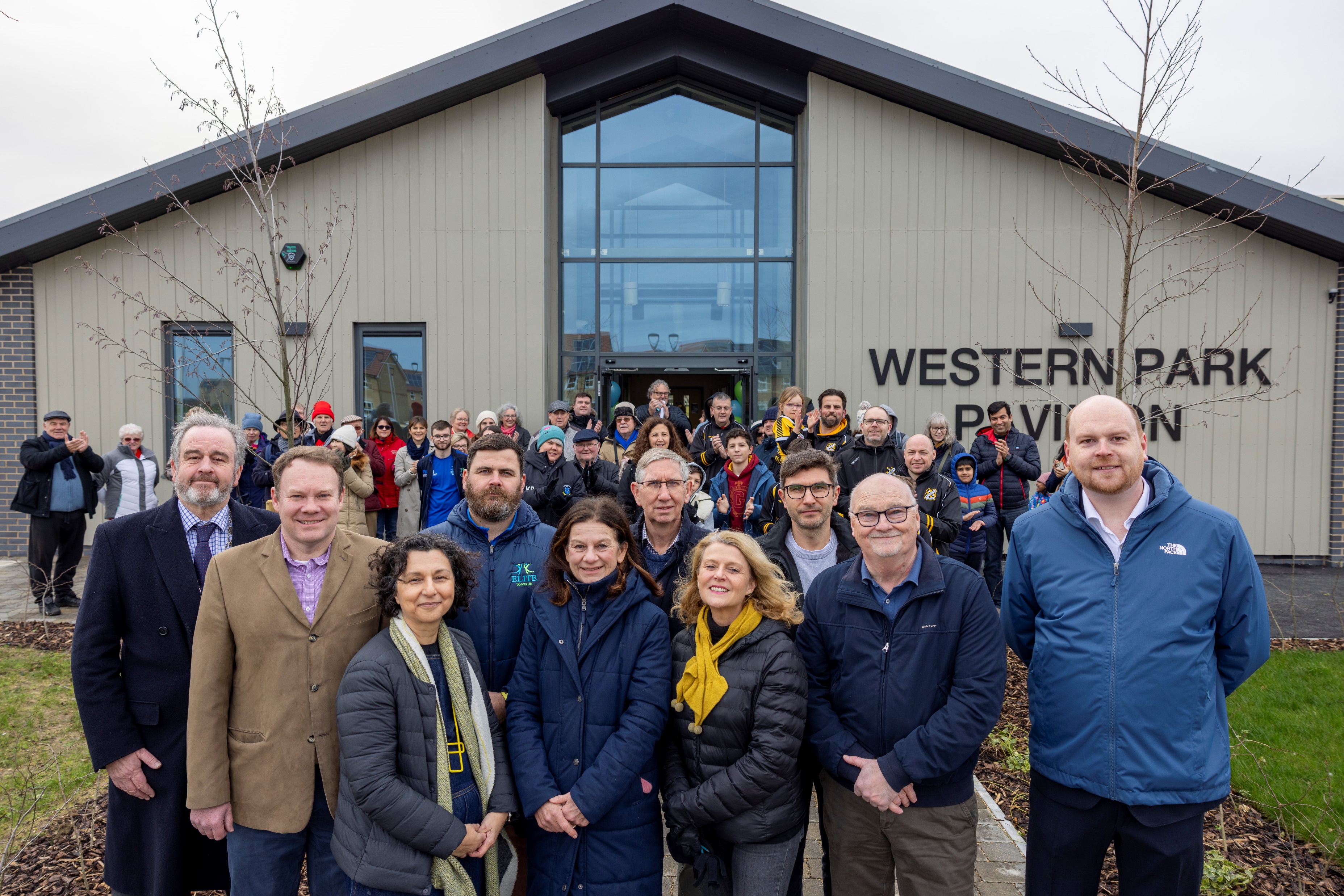 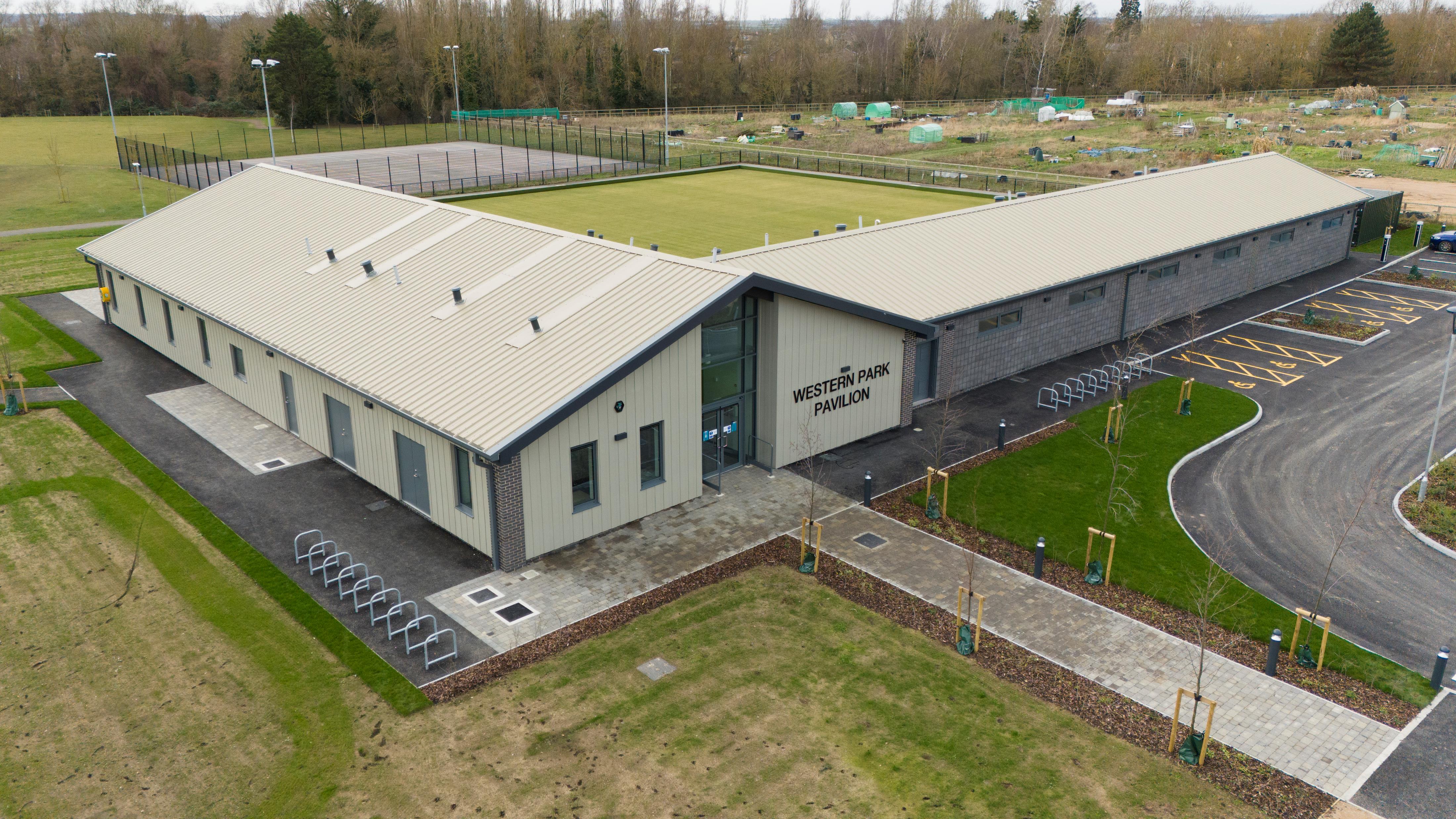 Phase 1 Sports Pavilion
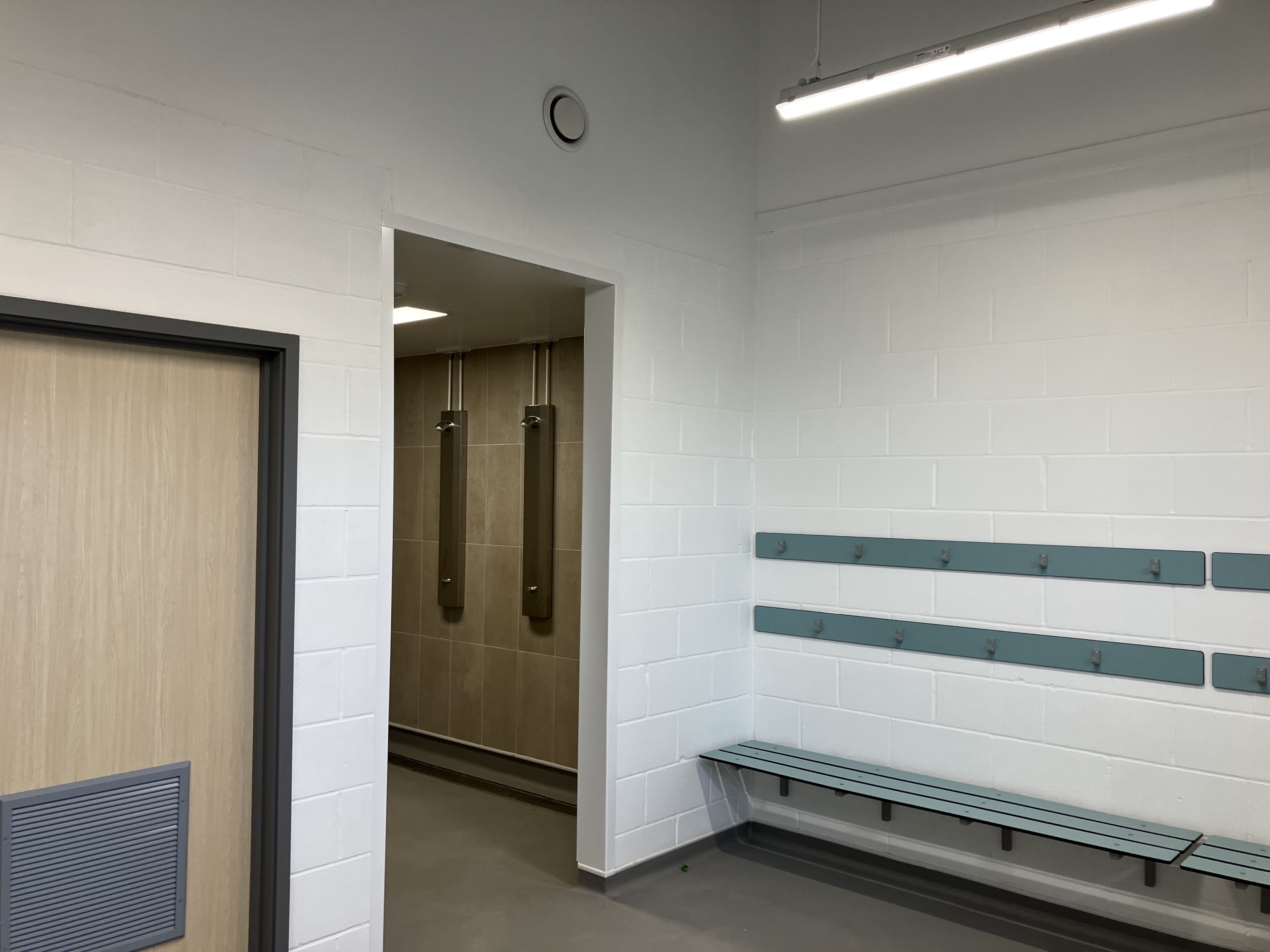 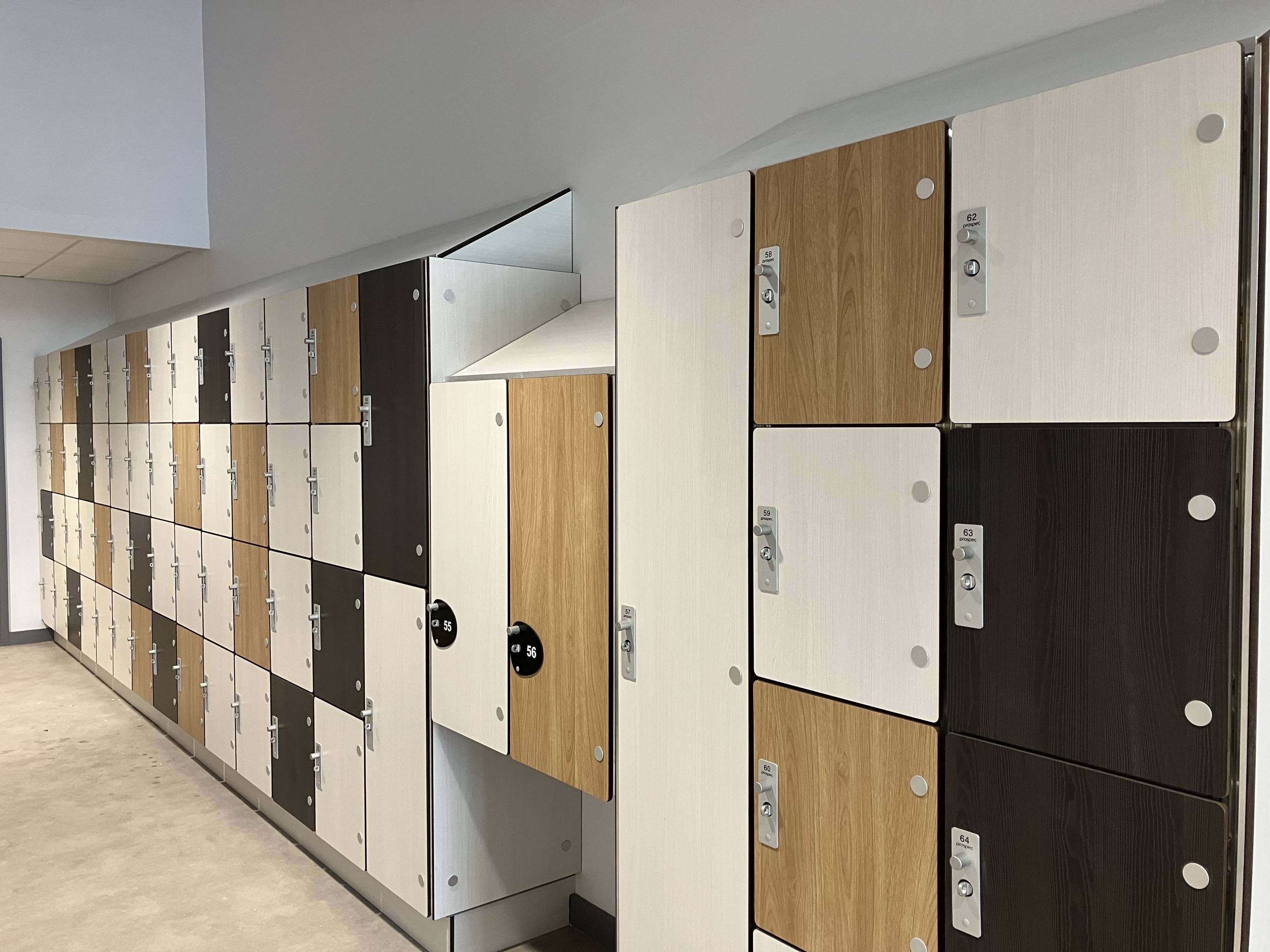 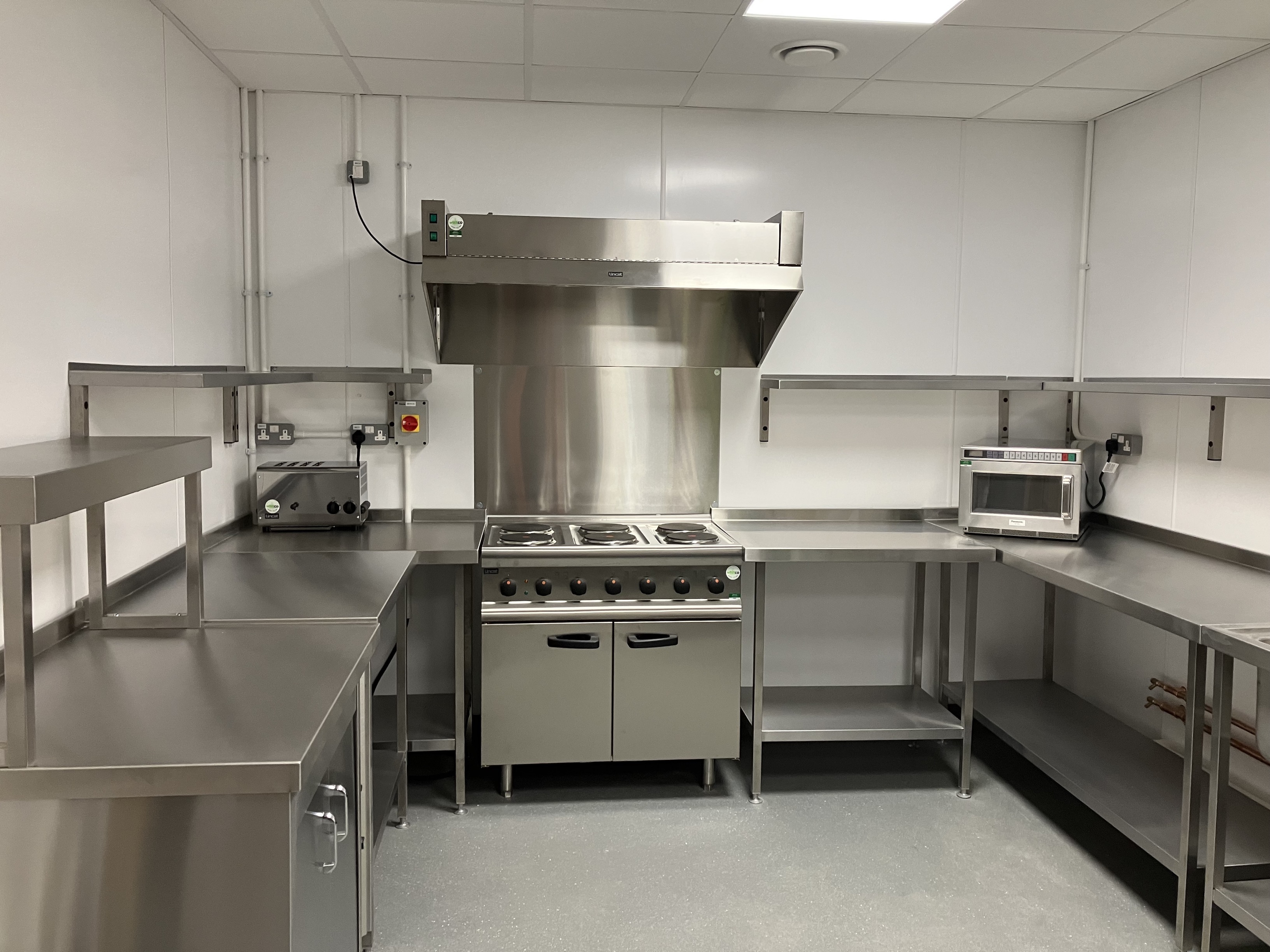 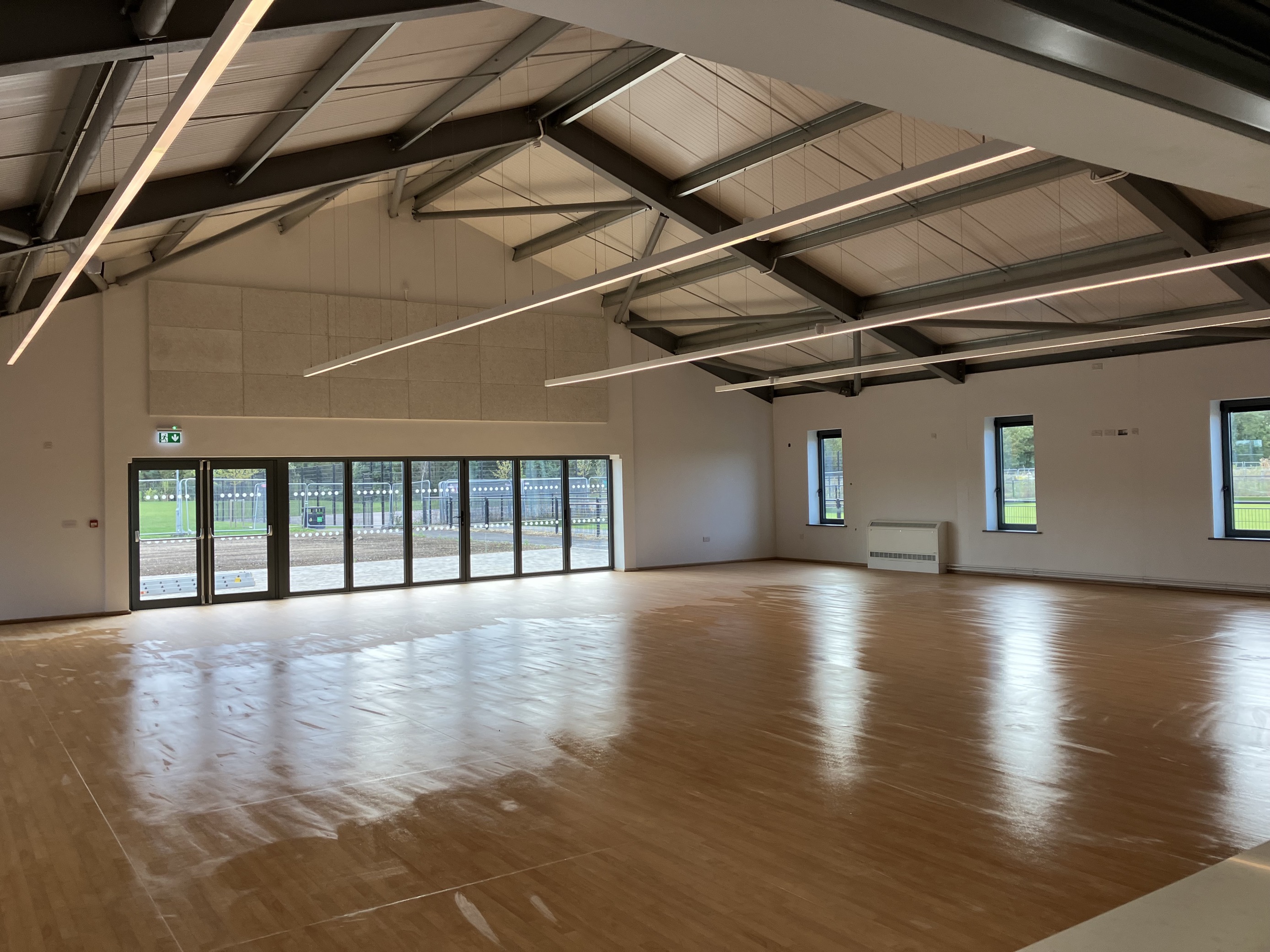 Mobilisation
Image of staff advert
Plan for licence
Activation event
Booking Page